Making Makerspaces More Welcoming to Girls & People of Color
Casey McCoy
Public Librarian
San Jose, CA
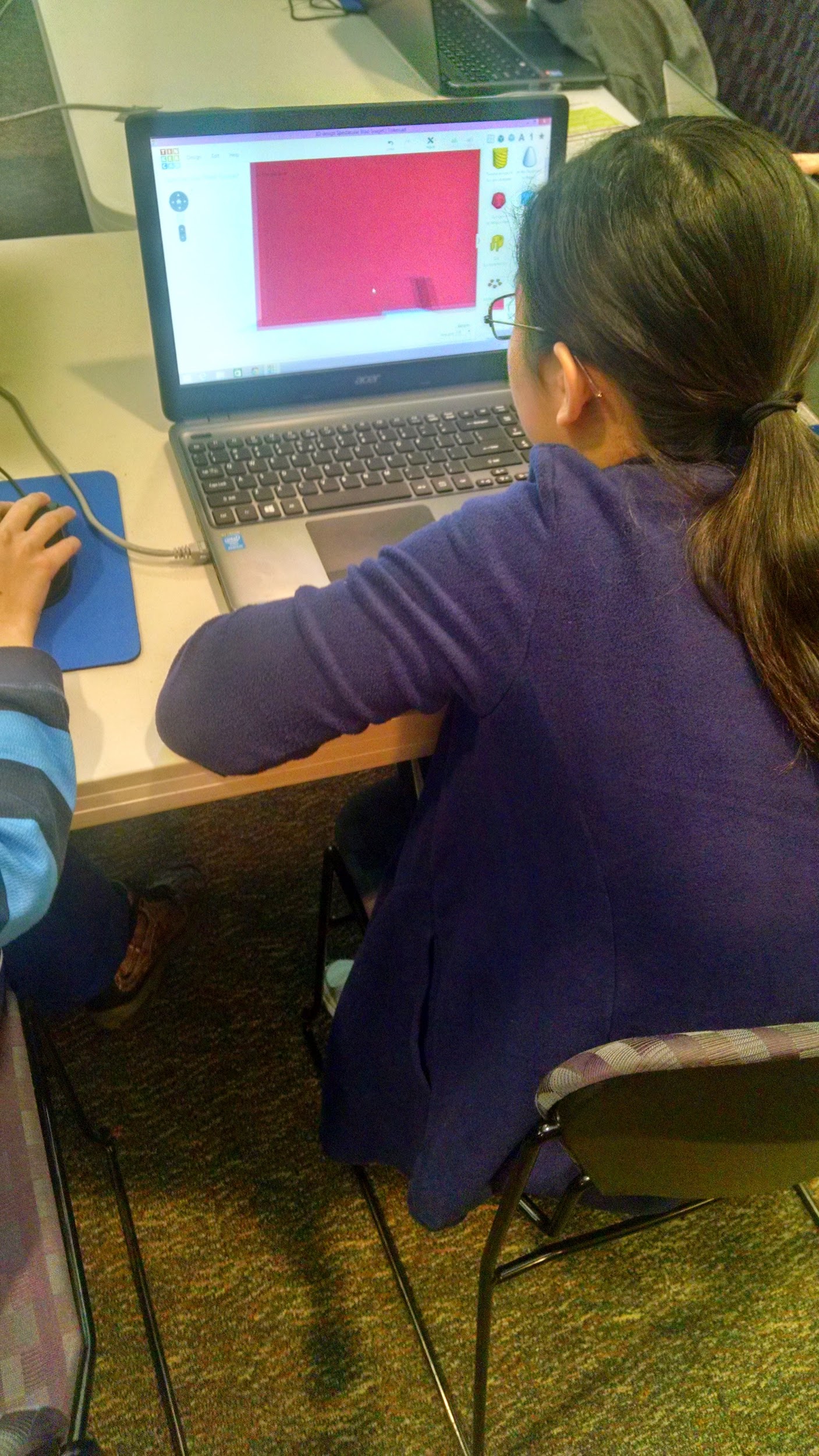 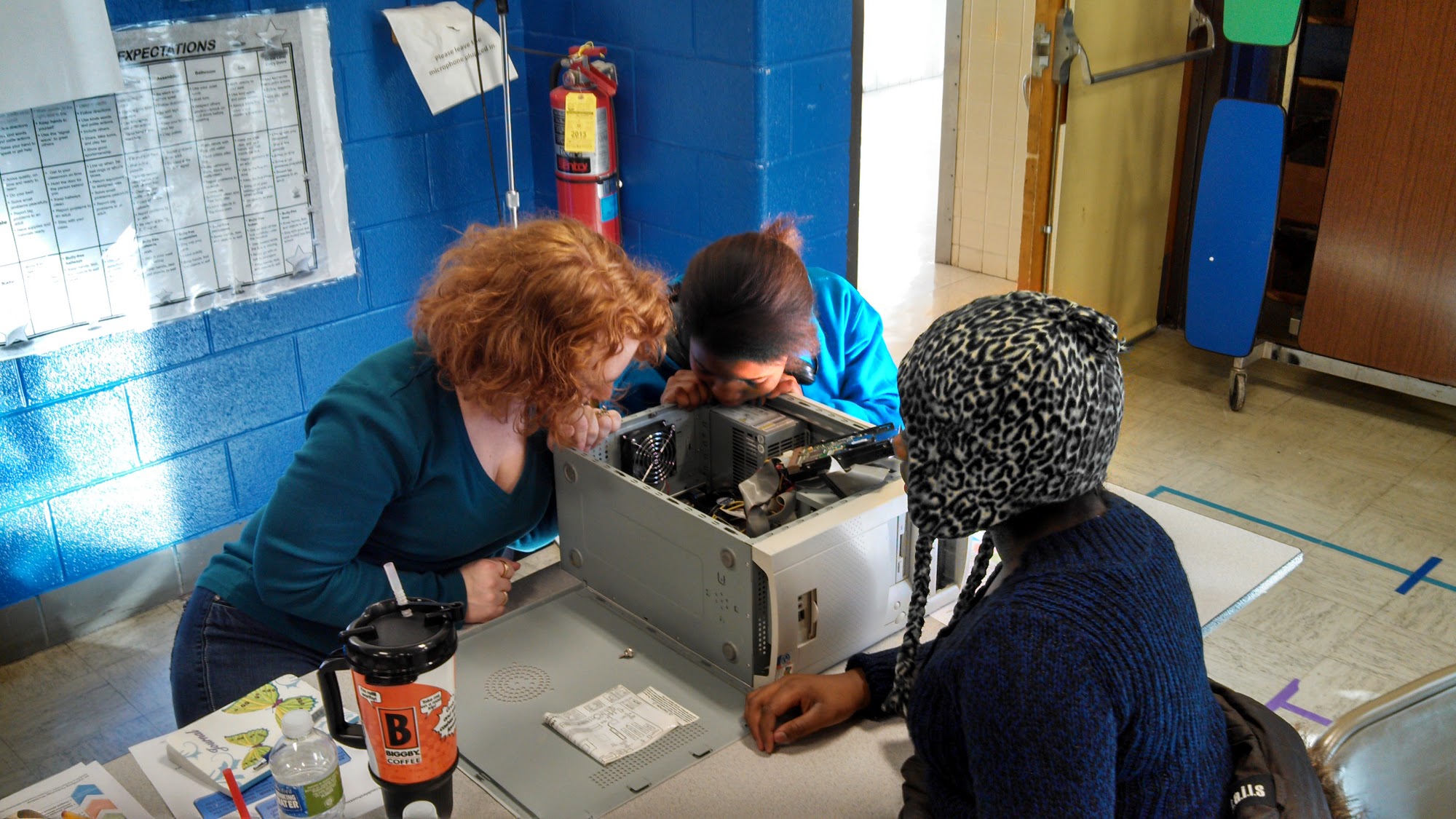 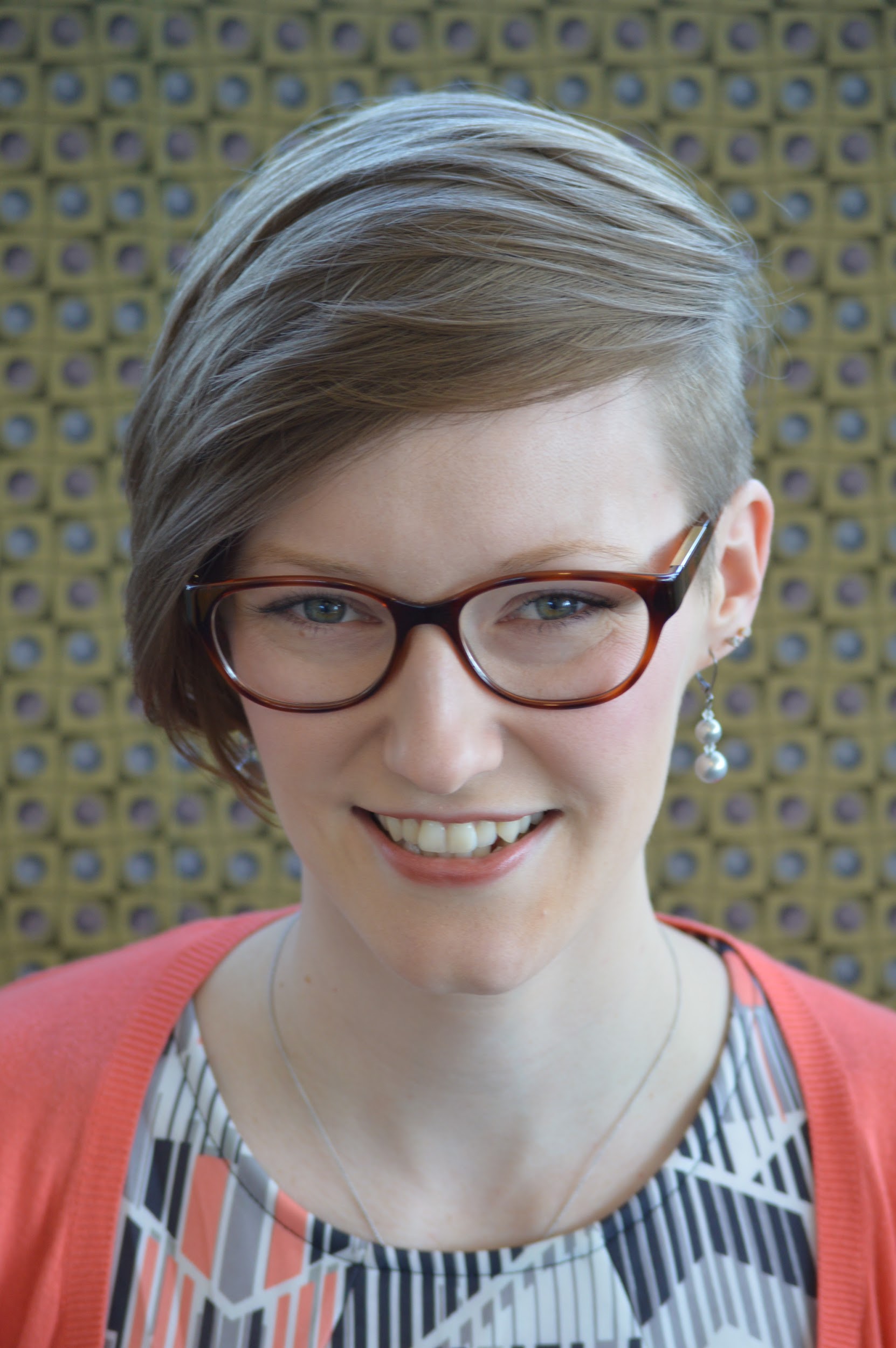 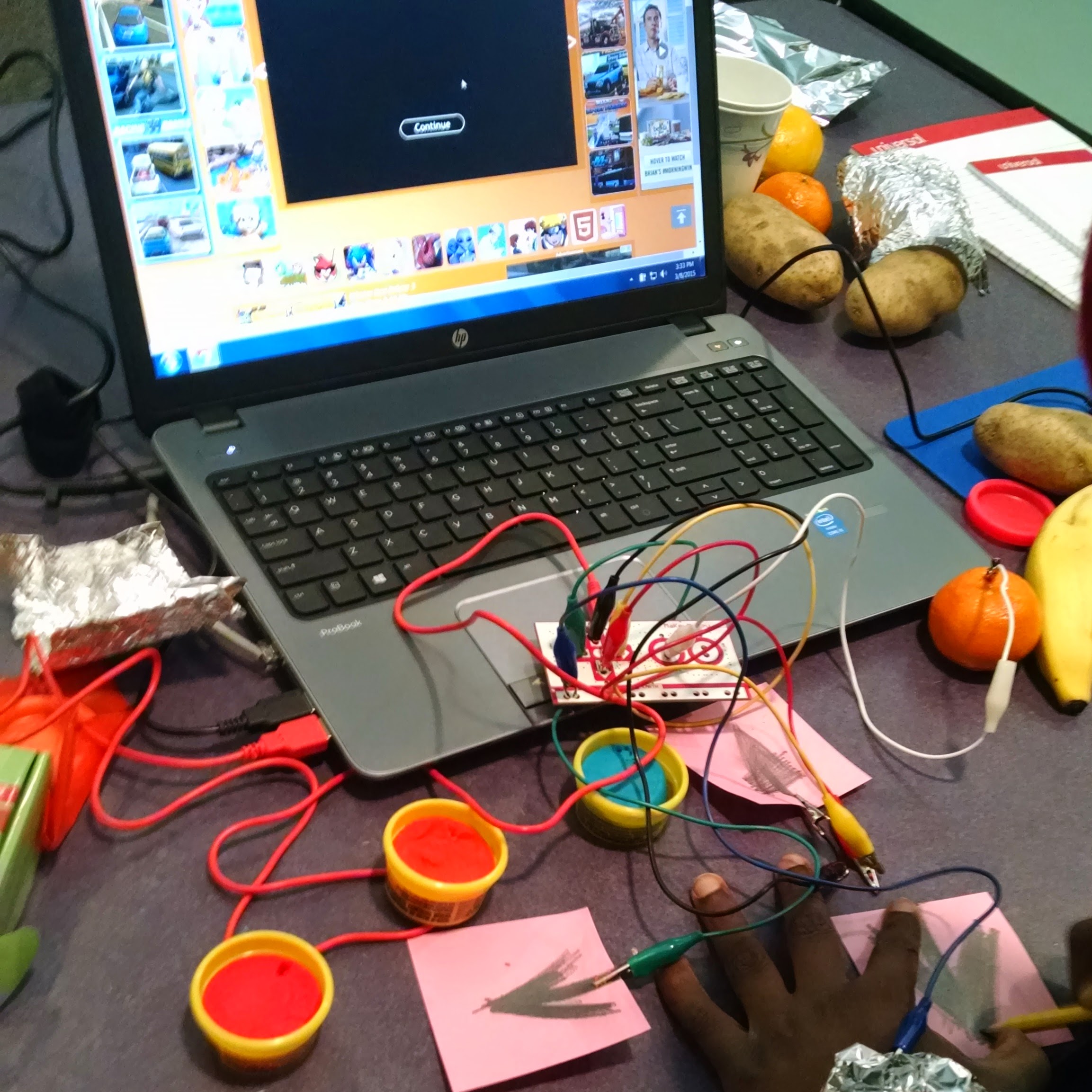 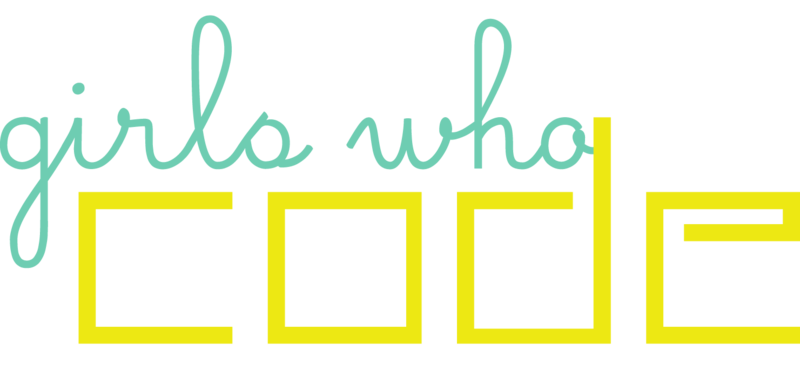 About Me
[Speaker Notes: University of Illinois, Champaign-Urbana: “micro-urban”, 16% African American, high rate below poverty line, Kenwood over 70% free/reduced lunch
Kenwood/Community Informatics Studio: Technology, Literacy for Community (TLC)
Urbana Free Library
Lincolnwood - Program Coordinator: 29% Asian, nuclear family suburb with above average income
STEAM Night
Teen Tech Week
San Jose - Branch Librarian: urban area, over 60% Asian, majority bachelor degree or higher and very low free/reduced lunch rate
Girls Who Code: 6 girls, mostly Asian]
My favorite subject is…
Computers
[Speaker Notes: School: Second grade, group rotations, independent computer station: task followed by free play
At home role models: home computer in 3rd grade, older male cousin tech role model, best friend’s mom work with computers
Community Informatics: connect passion of working with people and technology, public libraries!]
“makerspaces are community centers with tools”
-Makerspace
“The idea of a “makerspace” is a shaggy concept, encompassing a wide range of ideas and no foolproof recipes for success.”
-Made in Baltimore
“The contemporary Makerspace is really about bringing people together to create something using digital or analog technology.”

-LibraryLinkNJ
[Speaker Notes: Made in Baltimore: step by step process of creating a new makerspace to serve as a guide to creating your own makerspace on any scale or budget
Raise Hands: Who has a makerspace of any kind in your library or school?]
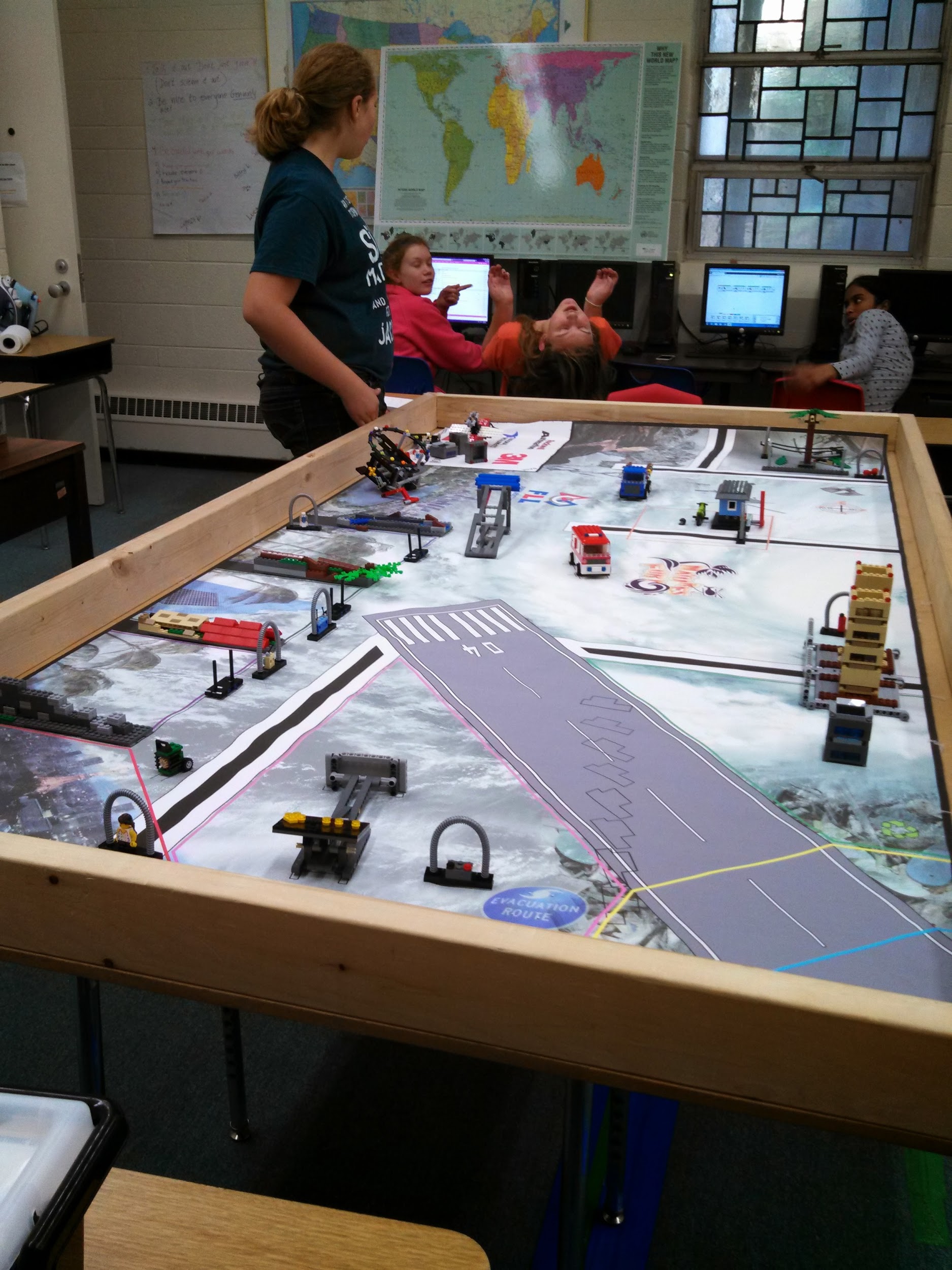 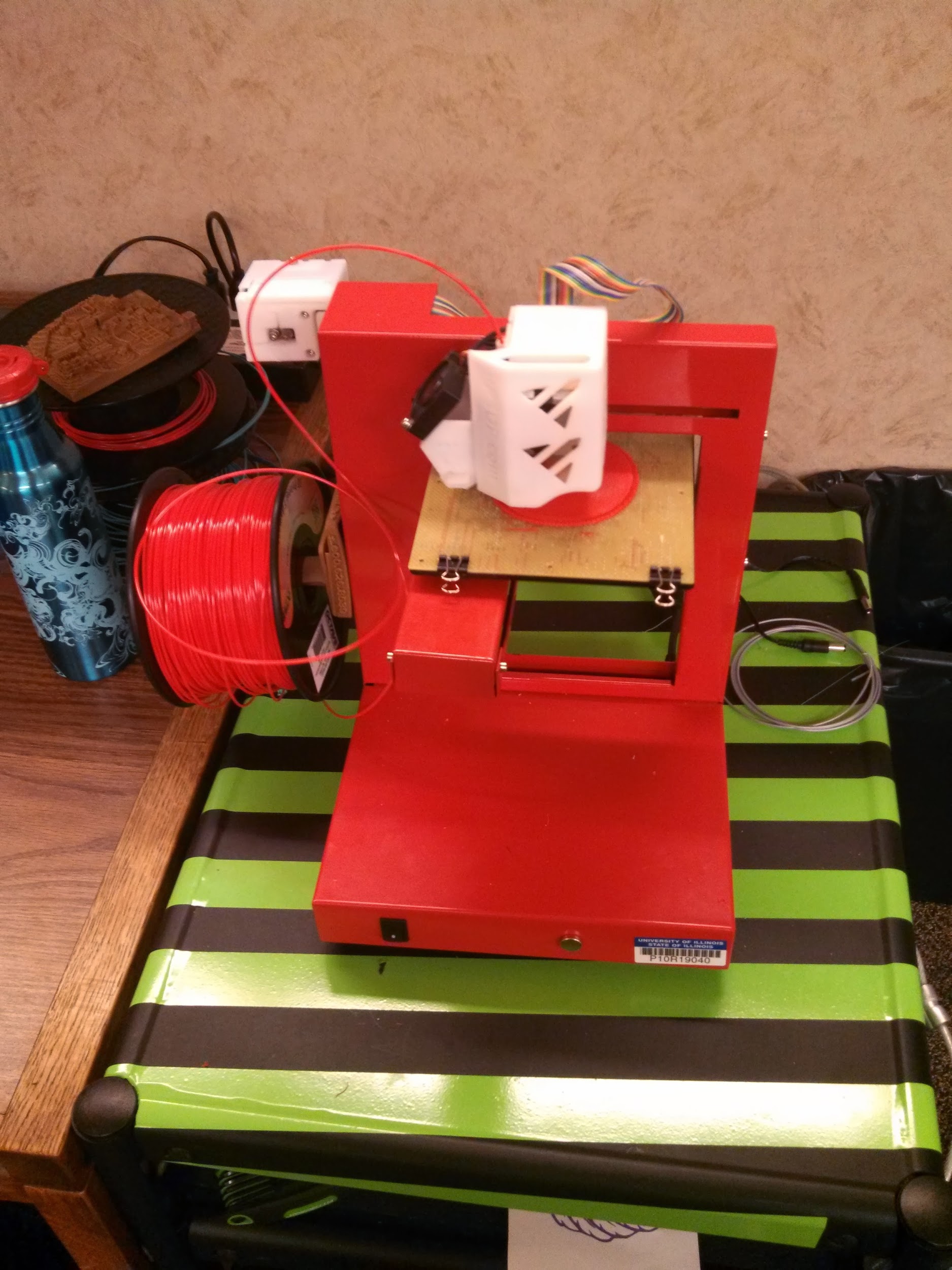 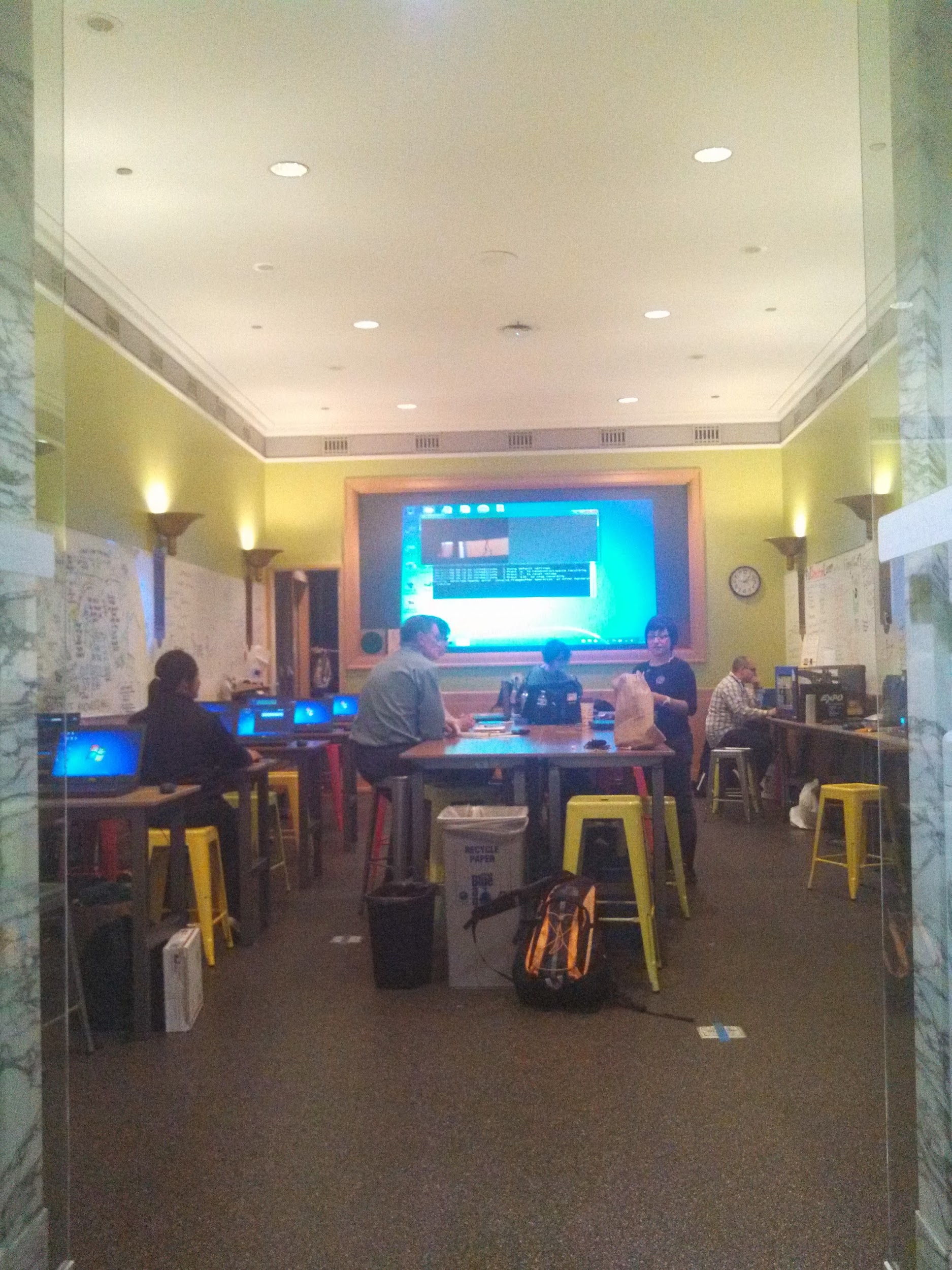 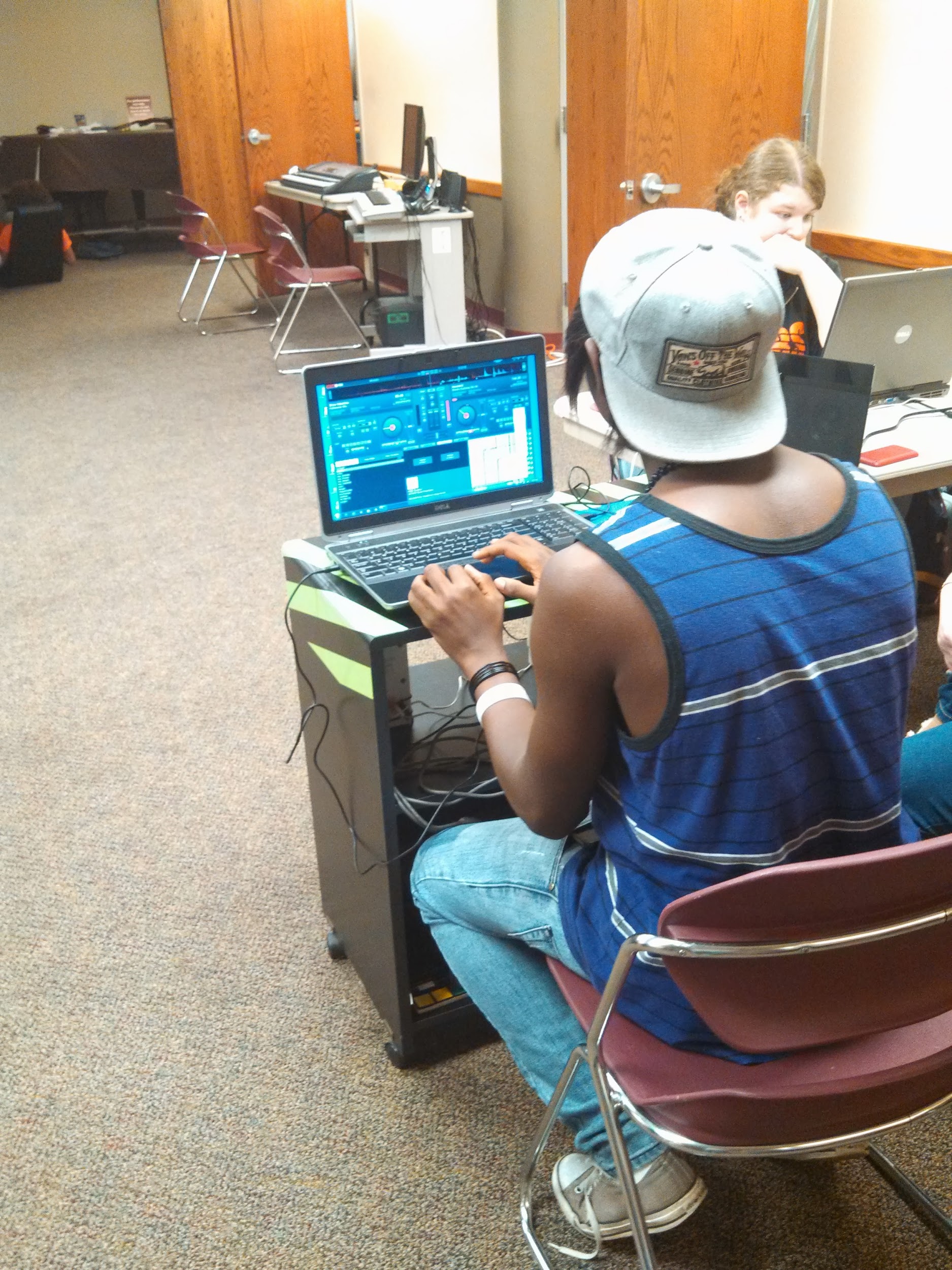 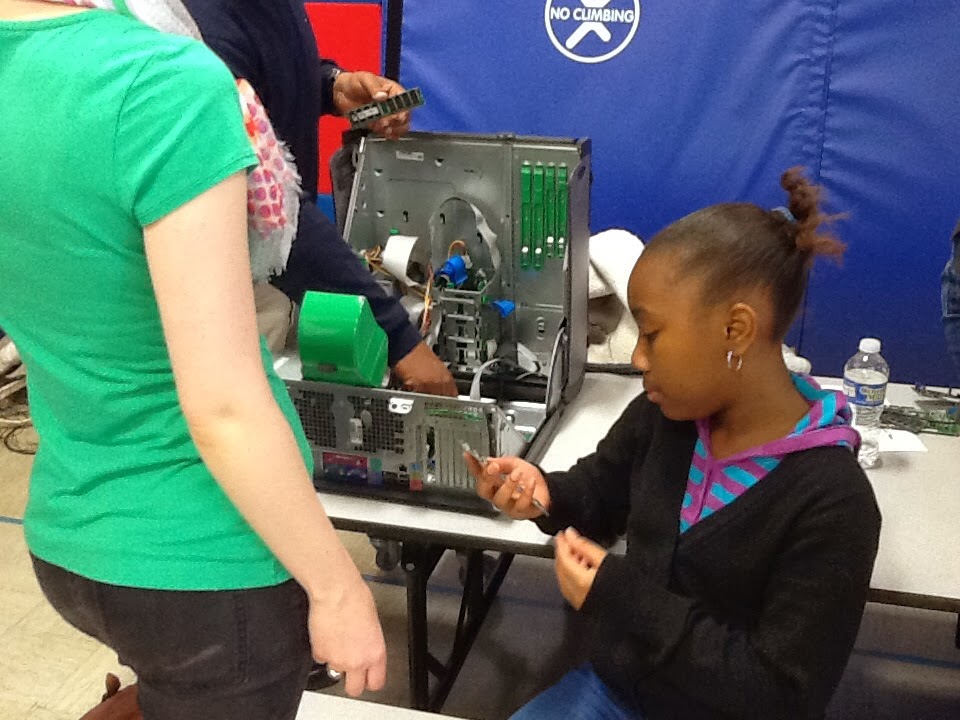 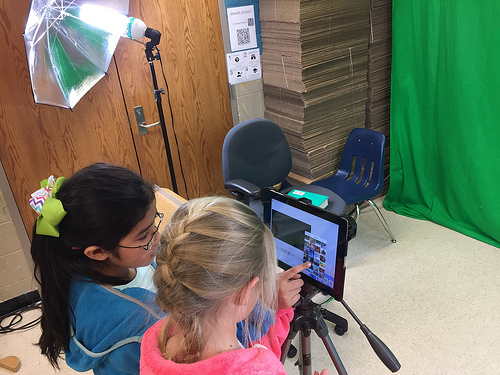 [Speaker Notes: High Tech: TUFL Teen Lab 3D printer, CPL Maker Lab, LEGO Mindstorms for First LEGO League, Kenwood’s Demystifying Tech Workshop for Families, TUFL Teen Lab DJ, green screen for video production]
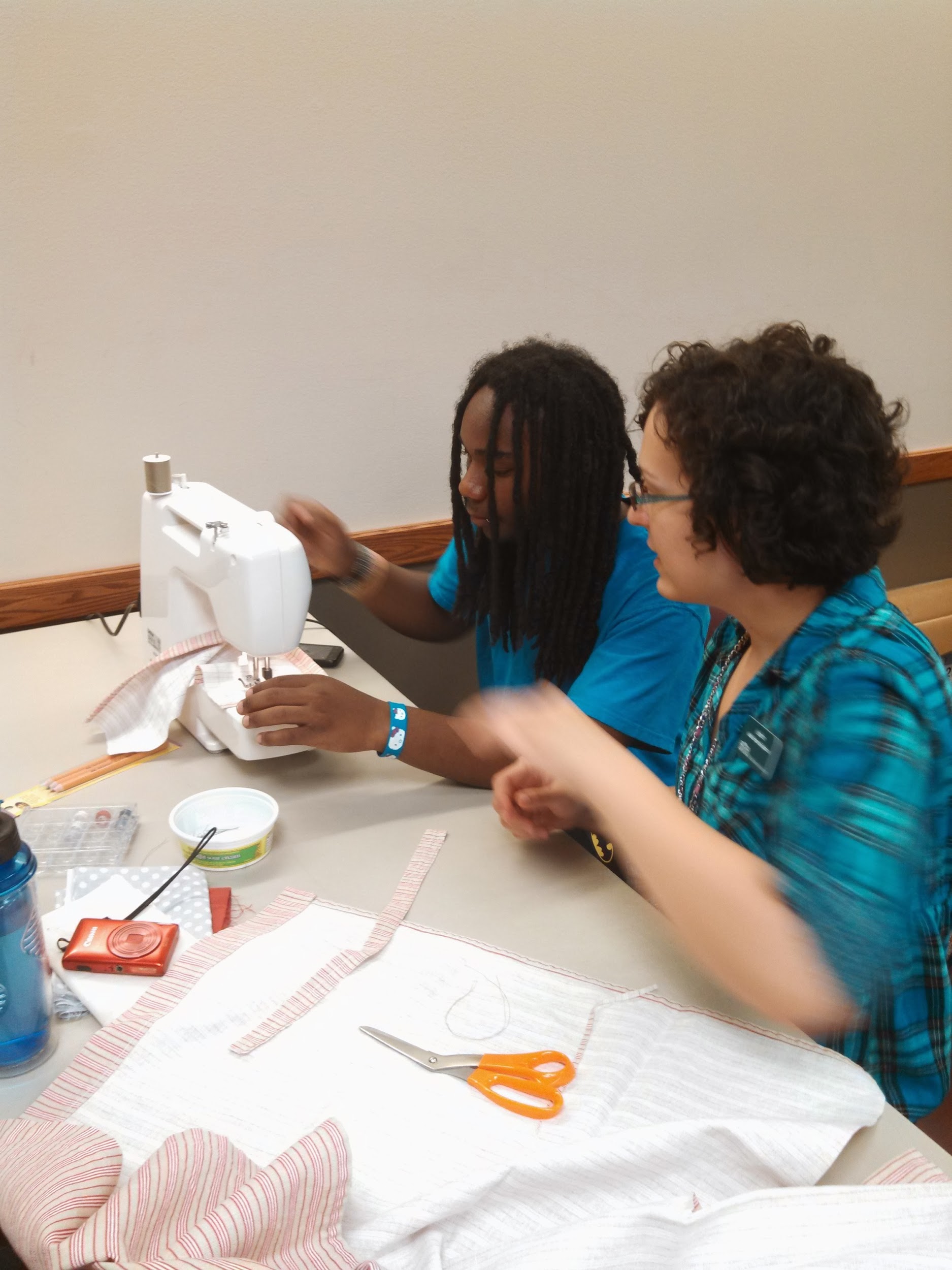 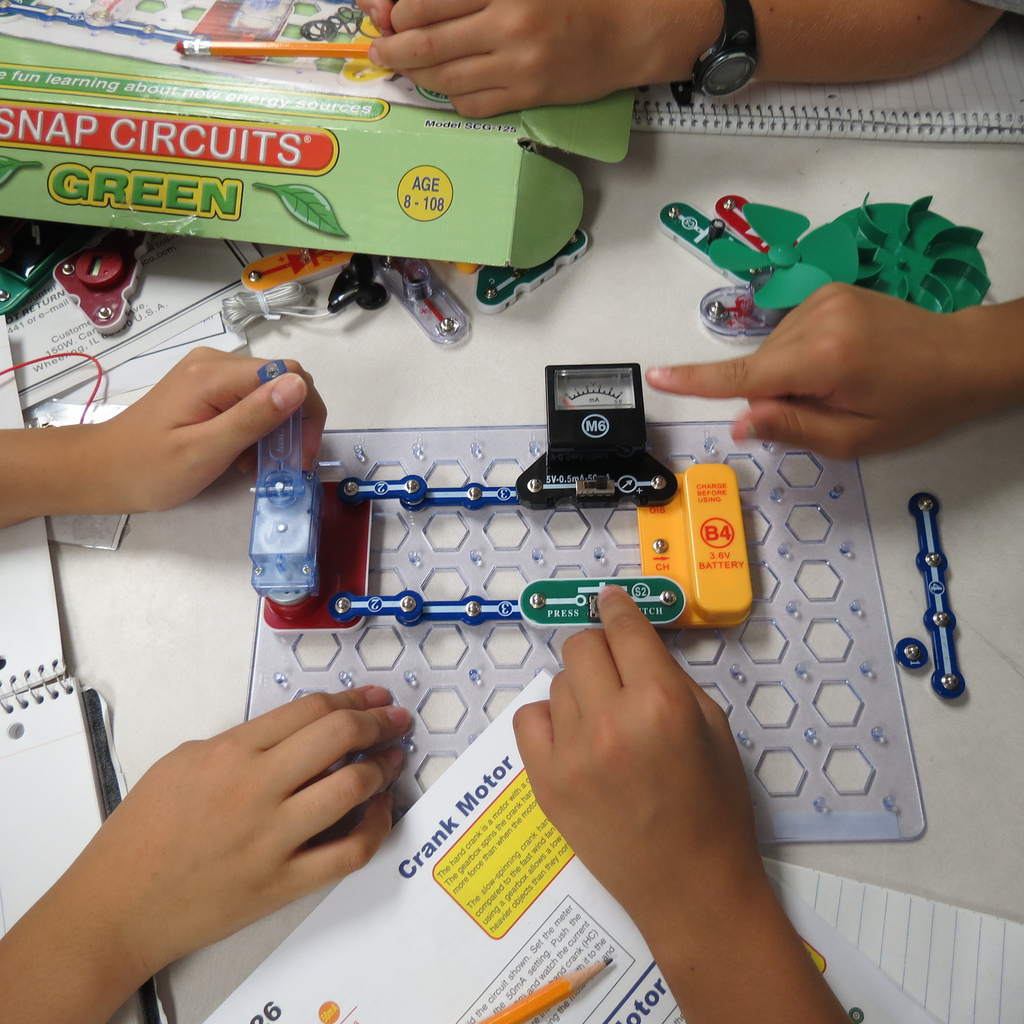 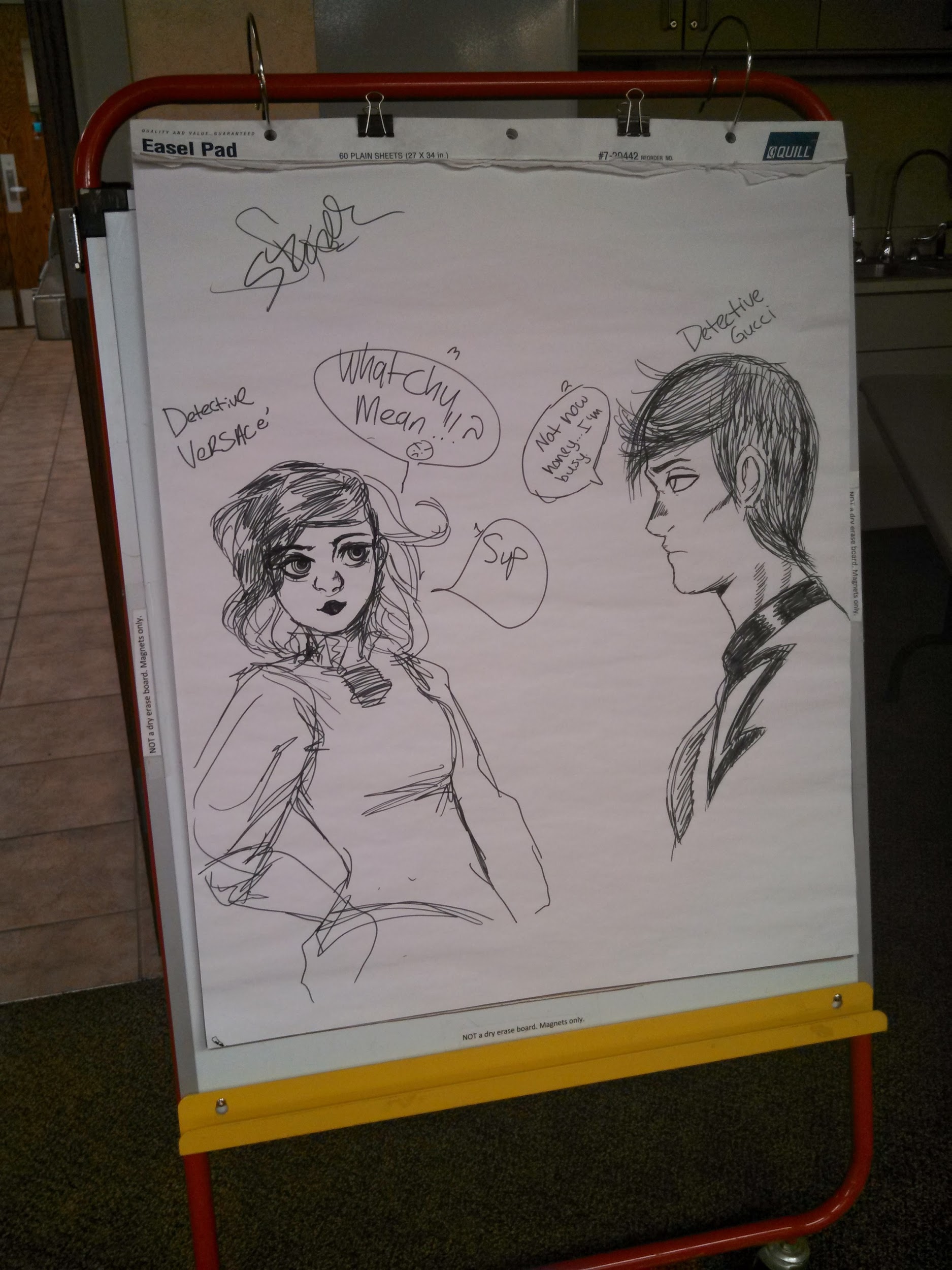 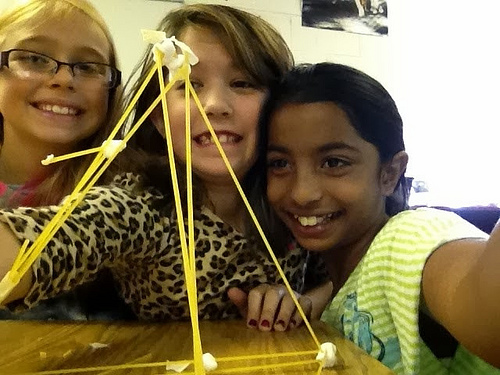 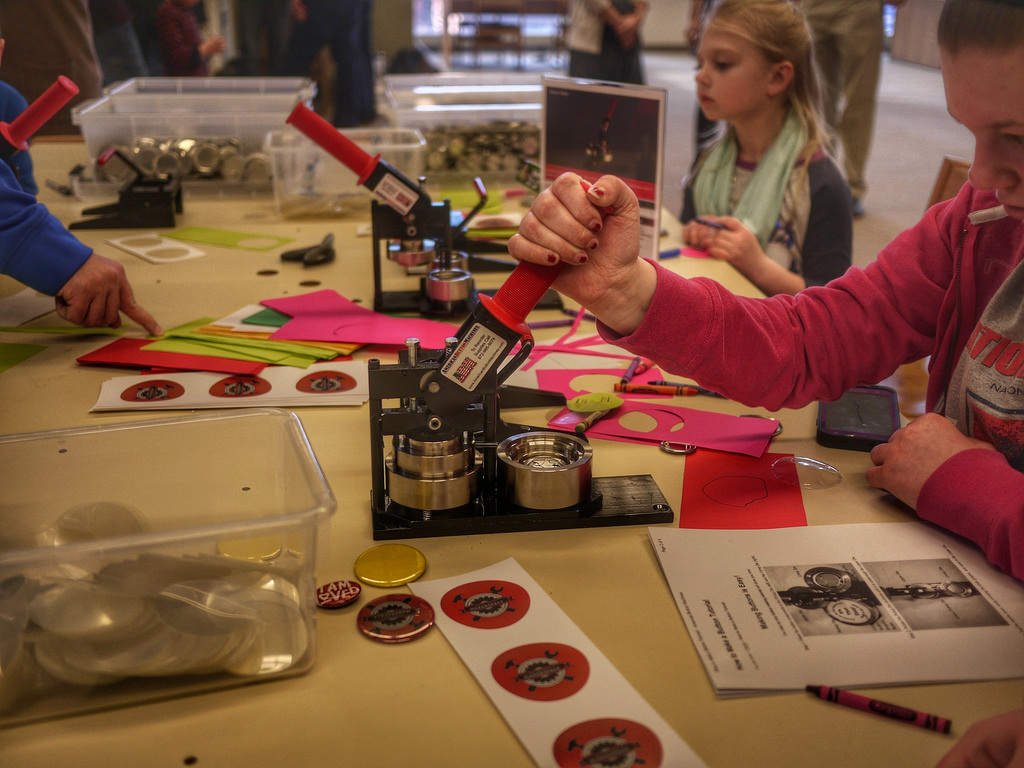 [Speaker Notes: Low Tech: TUFL Teen Lab sewing, simple STEM kits like snap circuits, TUFL Teen Lab drawing, engineering projects like spaghetti and marshmallow towers, button making]
But why focus on girls and people of color?
[Speaker Notes: Bigger picture of women in computing majors and career force]
U.S. Women & Technology (2014)
57% of 2013 bachelor’s degree recipients
18% of 2013 Computer and Information Sciences bachelor’s degree recipients
37% of 1985 Computer Science bachelor’s degree recipients
vs
[Speaker Notes: https://www.ncwit.org/sites/default/files/resources/btn_04032015_web.pdf]
26% women in computing
5% Asian
3% African-American
1% Hispanic
[Speaker Notes: https://www.ncwit.org/sites/default/files/resources/btn_04032015_web.pdf]
Girls...
Lack sufficient female role models in computer science and engineering

Prefer sciences that are clearly connected to helping others

Turned off by the “isolated geek” stereotype that dominates their view of computer science and engineering


Don’t tinker

-Teaching Girls to Tinker
[Speaker Notes: Teaching Girls to Tinker: http://www.edweek.org/ew/articles/2009/11/11/11damour.h29.html 

Same can be said for minorities, or any non-white male that still dominates STEM field
-71% non-hispanic white, 74% men according to Census 2011: https://www.census.gov/prod/2013pubs/acs-24.pdf]
Identify needs and assets of underrepresented populations in your communities

Implement plans and policies to create a welcoming space for girls and people of color to "make"

Initiate ongoing reflections and dialogue with staff, community leaders and participants
What can libraries do?
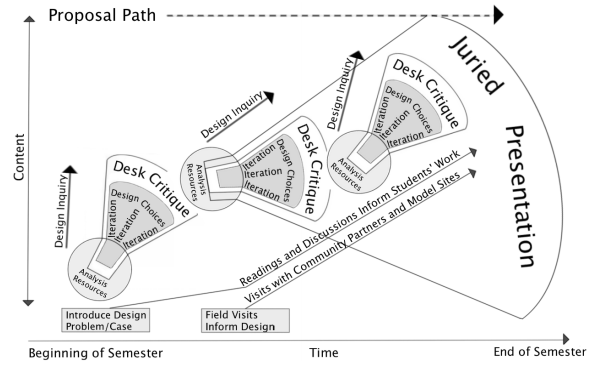 Community Informatics Studio model based on Kay Brocato’s Studio Based Learning proposal path
Identify Needs and Assets
Analysis & Resources
Community Asset Map“Asset mapping involves understanding the array of capacities and social networks, what some call social capital, on which social change projects can be built. Asset mapping diagnoses what is present.”


“Always ask the turtle.”
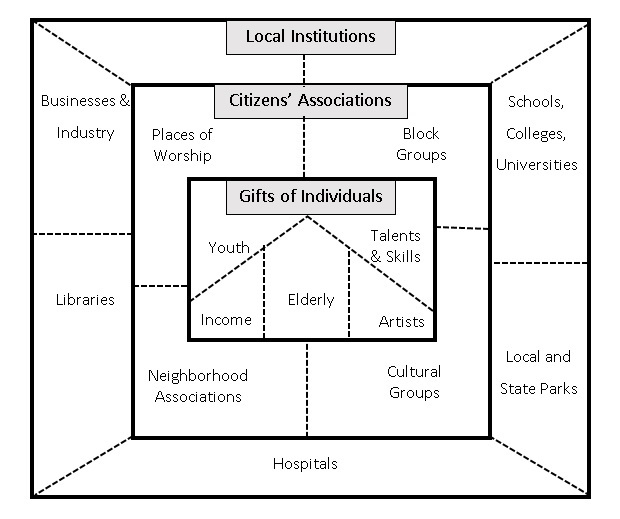 [Speaker Notes: Randy Stoecker, Research Methods for Community Change
Asset mapping is part of the asset-based community development (or ABCD) model made famous by John Kretzmann and John McKnight.

Focusing on needs-based community development “portrayed poor communities as helpless and powerless. Consequently, resources were directed to outside experts and service providers rather than to the community itself, reinforcing the perception that the community was incapable of helping itself.” pg 11

Kenwood: partner with UofI, old computers from state, multiple programs turn students into experts

Gloria Steinem, My Life on the Road pg. 177]
Give ‘em What They Want
Public Librarian from Vermont: 
We scoured the interwebz and expedited pink, purple, and whatever accompanying 'girl' minifigs we could find for the next week. You should have seen the smiles! One of the girls, maybe 5 or 6 said "it just magically turned pink because I'm amazing and I wanted to make it that way." Making makerspaces welcome might only require letting them have the pieces they want to make with.
Public Librarian from Texas: 
Good mix of genders up until age 12, then mostly boys. Over the Christmas break we had two "mini-camps" - the LEGO Mindstorms program was mostly boys, the stop-motion animation was mostly girls. These were small groups (around 10 kids each), so it's hard to make generalizations. But I know some of the girls who came to the stop-motion camp came because the content was more interesting to them than the more technology/circuits/robots stuff we do.
[Speaker Notes: Vermont: LEGO program where overheard girls asking why there weren’t girl LEGOs, they didn’t have any purple clothes, etc.]
Implement Plans and Policies
Iteration & Design Choices
Solicit feedback and input in the design and creation of the space
Provide a library space that reflects the community in which they live
Ensure the space has appropriate acceptable use and age policies to make them feel welcome and safe
Provide furniture and technology that is practical yet adaptive

-YALSA’S Teen Space Guidelines
*Collaboration*

-Center for Research on Girls
[Speaker Notes: YALSA’s Teen Space Guidelines: http://www.ala.org/yalsa/guidelines/teenspaces 

Engaging Girls in STEM: Collaboration: http://www.ncgs.org/Pdfs/Resources/Collaboration.pdf 
The research literature on engaging girls in STEM fields shows that girls prefer STEM work when they are able to work in collaboration with each other.

Studies have identified several additional benefits of collaboration for women in STEM fields: higher quality work produced in less time than working alone, improved understanding of course material, improved course completion rates and performance on exams, and increased enjoyment of activities such as computer programming.

Be Flexible! Story of TUFL start with a couple laptops and teens...]
“A lot of the way we acquire intellectual ability and skills and how we learn new content is pretty similar,” Willingham says. Teachers, he said, should think about what they want students to take away from the lesson and then find a way to make sure that’s what they are thinking about during the lesson.
You may think you learn better in a certain way. You actually don’t
Initiate Reflection and Dialogue
Desk Critique
Stop focusing solely on attendance, instead measure:
Improvement of knowledge and confidence
Impact on community
Long-term goals
Work with participants to create tools to measure effectiveness:

Pre- and post-surveys
Conduct evaluations often
Redesign evaluation tools as needed
Respond and update programs
Share with stakeholders

-YALSA’s Teen Programming Guidelines
[Speaker Notes: YALSA’s Teen Programming Guidelines: http://www.ala.org/yalsa/sites/ala.org.yalsa/files/content/TeenProgramingGuidelines_2015_FINAL.pdf 

Kenwood: ongoing program]
#5. Having a “growth mindset” means understanding that we are not born knowing how to do things, but instead learn how to do new things and improve our skills. Rather than saying, “You’re smart,” celebrate persistence by saying, “What did you learn from that project?” Learning from mistakes is an important step in gaining new skills.
Top 10 Ways Families Can Encourage Girls’ Interest in Computing
[Speaker Notes: Back to step one!

Example: Kenwood “girls only” coding club]
Use Others (re: don’t reinvent the wheel)
San Jose Public Library (CA): Girls Who Code
Sunnyvale Public Library (CA): Make-Her
Kenwood Elementary School (IL): Library Media Center blog
The Urbana Free Library (IL): Teen Open Lab
Chicago Public Library (IL): YOUmedia and Maker Lab
Skokie Public Library (IL): Grrrls Code
Clover Middle School (SC): Makerspace
Make South Bend (IN): Female founder, “Chick-In-Charge”
Local:
NJ Makerspaces Project Contract Award Winners
NJ Library Makers Toolkit Workshop
NJ Makers Day
Use Others (re: don’t reinvent the wheel)
Girls Who Code
Black Girls Code
Made with Code
Hour of Code

Girlstart
CompuGirls
National Center for Women & Informational Technology




What other organizations can help provide programs and resources for your community?
“More girls tried computer science than in the last 70 years.”
-Hour of Code
[Speaker Notes: Made with code: design Zac Posen dress, Disney Inside Out, Female Mentors]
“It’s not really a question of what you’re good or bad at. It’s a question of what you want to learn.”
Maddy Maxey, Made with Code Mentor
Presentation Resources
Stoecker, Randy. Research Methods for Community Change: A Project-based Approach. Thousand Oaks: Sage Publications, 2005. Print.
Steinem, Gloria. My Life On the Road. First edition. New York: Random House, 2015.
YALSA’s Teen Space Guidelines: http://www.ala.org/yalsa/guidelines/teenspaces
Center for Research on Girls: http://www.ncgs.org/Pdfs/Resources/Collaboration.pdf
You may think you learn better in a certain way. You actually don’t: http://qz.com/568617/you-may-think-you-learn-better-in-a-certain-way-you-actually-dont/
YALSA Teen Programming Guidelines: http://www.ala.org/yalsa/sites/ala.org.yalsa/files/content/TeenProgramingGuidelines_2015_FINAL.pdf
Top 10 Ways Families Can Encourage Girls’ Interest in Computing: https://www.ncwit.org/resources/top-10-ways-families-can-encourage-girls-interest-computing/top-10-ways-families-can
Made with Code Mentor: https://www.madewithcode.com
Makerspace: http://spaces.makerspace.com/
Made in Baltimore: http://makezine.com/2016/01/13/made-in-baltimore-what-kind-of-makerspace-to-build/
LibraryLinkNJ Makerspace Resources: http://librarylinknj.org/projects/makerspaces#contract
U.S. Women & Technology (2014): https://www.ncwit.org/sites/default/files/resources/btn_04032015_web.pdf
Teaching Girls to Tinker: http://www.edweek.org/ew/articles/2009/11/11/11damour.h29.html
Community Informatics Studio model: http://prairienet.org/op/demystifying/de-mystifying-technology-workshop-for-families/design-rationale/
Kay Brocato, Stuio Based Learning: http://ed602.weebly.com/uploads/3/2/6/7/3267407/studio_based_learning_in_higher_ed.pdf
Casey McCoy
Twitter @CayMcCoy
camccoy90@gmail.com
http://caseyamccoy.wordpress.com